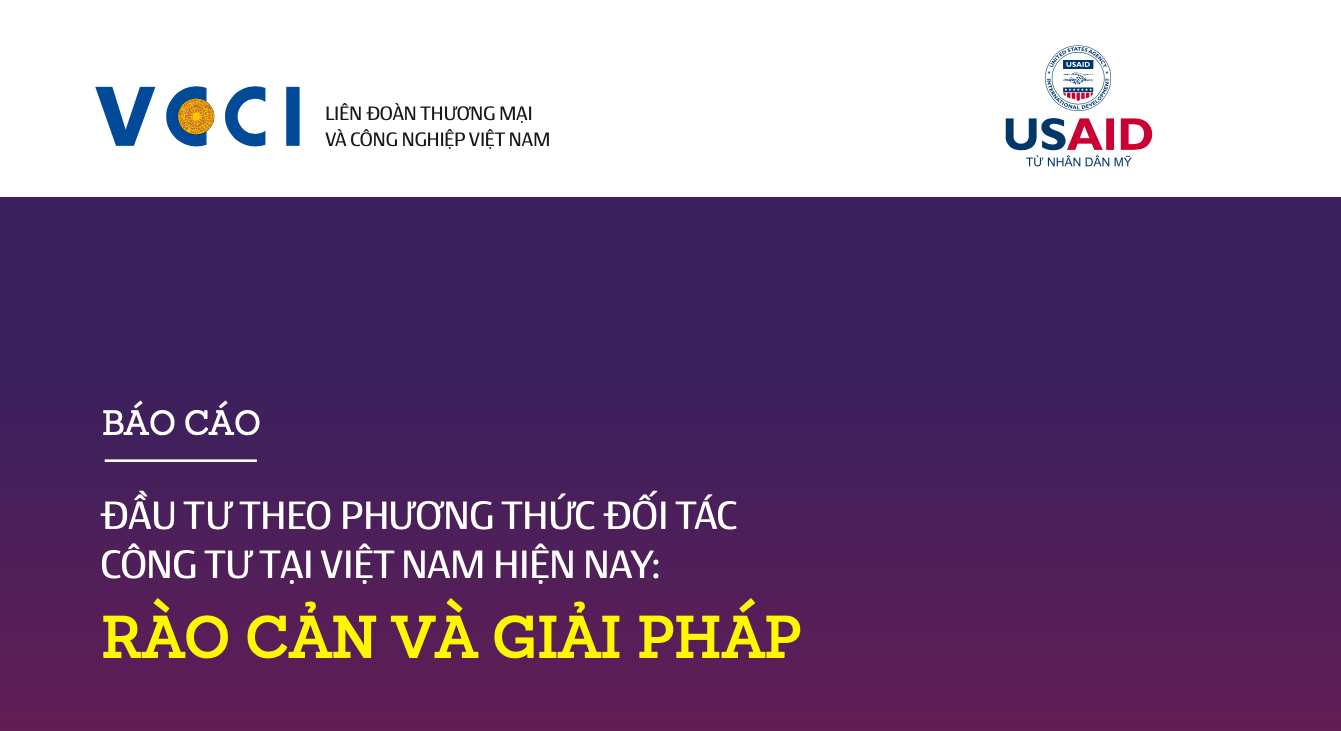 NỘI DUNG TRÌNH BÀY
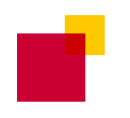 Giới thiệu nghiên cứu
Tổng quan thực trạng
Chính sách và pháp luật
Một số phát hiện
Thủ tục đầu tư
Giá, doanh thu và chi phí
Tiếp cận tín dụng
Giải quyết tranh chấp
Giải pháp
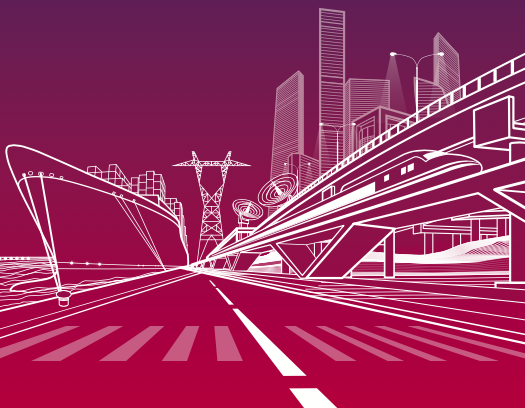 GIỚI THIỆU NGHIÊN CỨU
MỤC ĐÍCH NGHIÊN CỨU
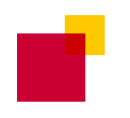 Tình trạng đầu tư nóng trong giai đoạn 2011 đến 2016
Tình trạng dòng vốn chững lại từ 2017 đến nay
Đóng góp vào sự phát triển hạ tầng bền vững, ổn định
Giúp thực hiện Luật PPP tốt hơn
PHẠM VI NGHIÊN CỨU
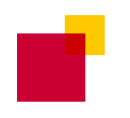 Chỉ tập trung vào các dự án hạ tầng lớn
Lĩnh vực giao thông, năng lượng
Rủi ro chủ yếu về pháp luật, chính sách, tài chính, tranh chấp… 
Tạm thời chưa đề cập lĩnh vực khác
Lĩnh vực y tế, giáo dục
Rủi ro chủ yếu về chất lượng dịch vụ, quản trị kinh doanh…
PHƯƠNG PHÁP NGHIÊN CỨU
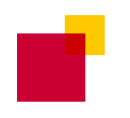 Rà soát quy định pháp luật
Tổng hợp thông tin từ các tài liệu, báo cáo của CQNN
Phỏng vấn sâu
14 cuộc phỏng vấn
Cơ quan nhà nước, doanh nghiệp dự án, ngân hàng, luật sư tư vấn, chuyên gia, hiệp hội doanh nghiệp
Thảo luận nhóm
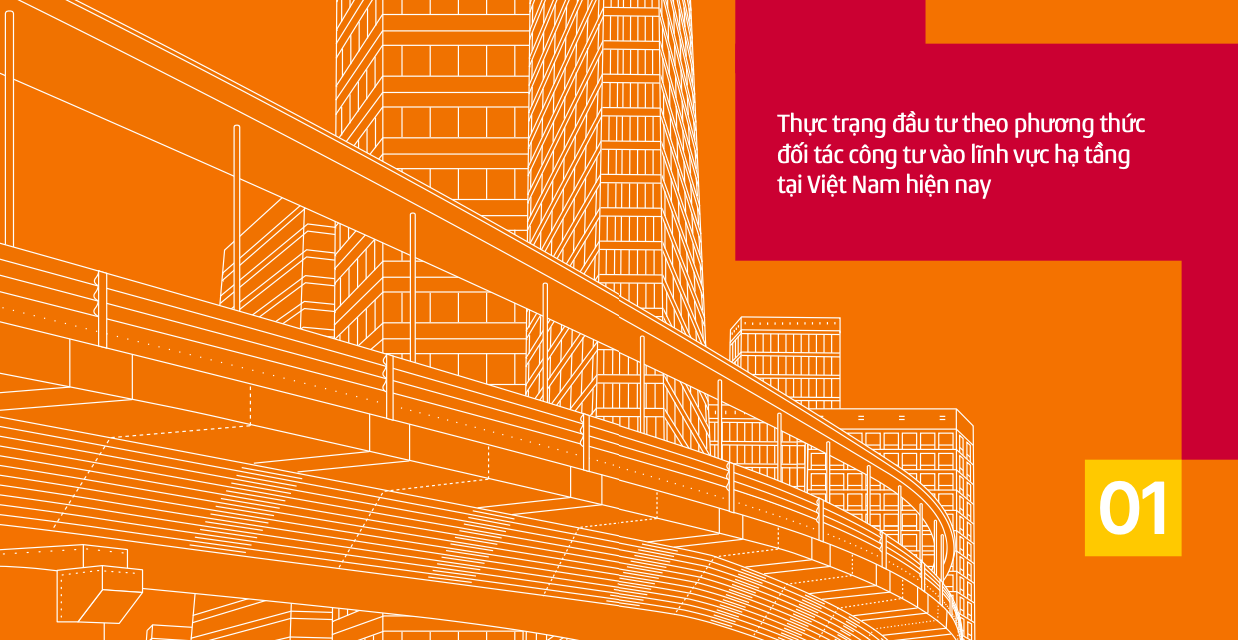 TỔNG QUAN
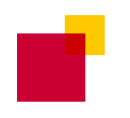 Bắt đầu từ cuối thế kỷ 20
Từ 1997-2014:
193 dự án đã ký kết
120 dự án BOT, 71 dự án BT
Từ 2015 (Nghị định 15/2015/NĐ-CP)
598 dự án đăng ký danh mục
Tổng nhu cầu vốn 254 nghìn tỷ (vốn nhà nước 16 nghìn tỷ)
Số lượng dự án ký kết được hợp đồng không nhiều
Thực trạng đầu tư trong lĩnh vực giao thông (1)
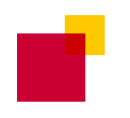 Hiện có 72 dự án do BGTVT quản lý
Nhu cầu vốn cho hạ tầng giao thông lớn:
12,6 tỷ đô la Mỹ/năm (2011-2015); 25 tỷ đô la Mỹ /năm (2016-2020); 30 tỷ đô la Mỹ /năm (2021-2030): Nhà nước 2/3, tư nhân 1/3.
Từ năm 2016 chững lại
Thực trạng đầu tư trong lĩnh vực giao thông (2)
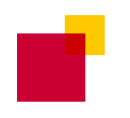 Chất lượng công trình tốt, ít bị chậm tiến độ
Doanh thu thấp
49 dự án doanh thu thấp hơn dự kiến
Trung bình đạt từ 50%-80% dự toán
Nhiều nguyên nhân: 
Covid, đường né trạm, dự toán quá cao, phản ứng của người dân…
Chủ yếu là nguồn vốn trong nước
Một số ngân hàng đã xây dựng được năng lực
Kinh nghiệm của chủ đầu tư
Chủ yếu xuất phát điểm là nhà thầu xây dựng
Bắt đầu có một số nhà đầu tư tài chính
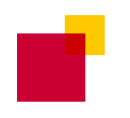 Thực trạng đầu tư trong lĩnh vực năng lượng
19 dự án
27.000 MW
4 vận hành, 4 xây dựng
Từ cuối năm 1990
Công nghệ, chất lượng công trình tốt, ít ô nhiễm
Chuẩn bị dự án và hợp đồng tốt hơn lĩnh vực giao thông
Ít vấn đề vướng mắc hơn giao thông
Vốn nước ngoài
12
Chính sách thu hút đầu tư tư nhân vào hạ tầng
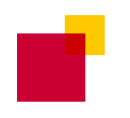 Thay thế cho đầu tư công
Thay thế cho trái phiếu Chính phủ hoặc bảo lãnh Chính phủ
Khắc phục rủi ro xây dựng, vận hành
Công nghệ và kinh nghiệm quản trị dự án
Chủ trương
Nghị quyết 13-NQ/TW năm 2012 của Ban chấp hành TW: thu hút tư nhân đầu tư hạ tầng
Vặn kiện Đại hội XII (2016): hoàn thiện pháp luật, cơ chế tư nhân kinh doanh kết cấu hạ tầng
Nghị quyết 05/NQ-TW năm 2016 của Ban chấp hành TW: đẩy mạnh các dự án PPP
Nghị quyết 26/2016/QH14 năm 2016 của Quốc hội: tăng cường huy động vốn đầu tư hạ tầng theo hình thức PPP
Các văn bản pháp lý
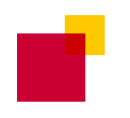 Nghị định 87/CP năm 1993
Cho nhà đầu tư nước ngoài
Nghị định 77/CP năm 1997
Cho nhà đầu tư trong nước
Nghị định 62/1998/NĐ-CP
Thay thế Nghị định 87/CP
Nghị định 78/2007/NĐ-CP
Hợp nhất 2 Luật đầu tư
Nghị định 108/2009/NĐ-CP
Vẫn chỉ gồm BOT, BT, BTO
Nghị định 15/2015/NĐ-CP
Cơ chế mở hơn NĐ 108/2009/NĐ-CP về phạm vi, hình thức và thủ tục
Nghị định 63/2018/NĐ-CP
Làm rõ một số vấn đề của Nghị định 15/2015/NĐ-CP
Luật Đầu tư theo phương thức đối tác công tư
Siết lại so với các văn bản trước
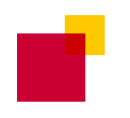 Một số vấn đề về xây dựng pháp luật
Phương pháp điều chỉnh
Tự do thoả thuận hay mệnh lệnh phục tùng
Bắt buộc hay tuỳ nghi
Cân bằng lợi ích
Nhà đầu tư và người sử dụng dịch vụ
Thay đổi pháp luật
Tuổi thọ dự án còn lớn hơn tuổi thọ của cơ sở pháp lý
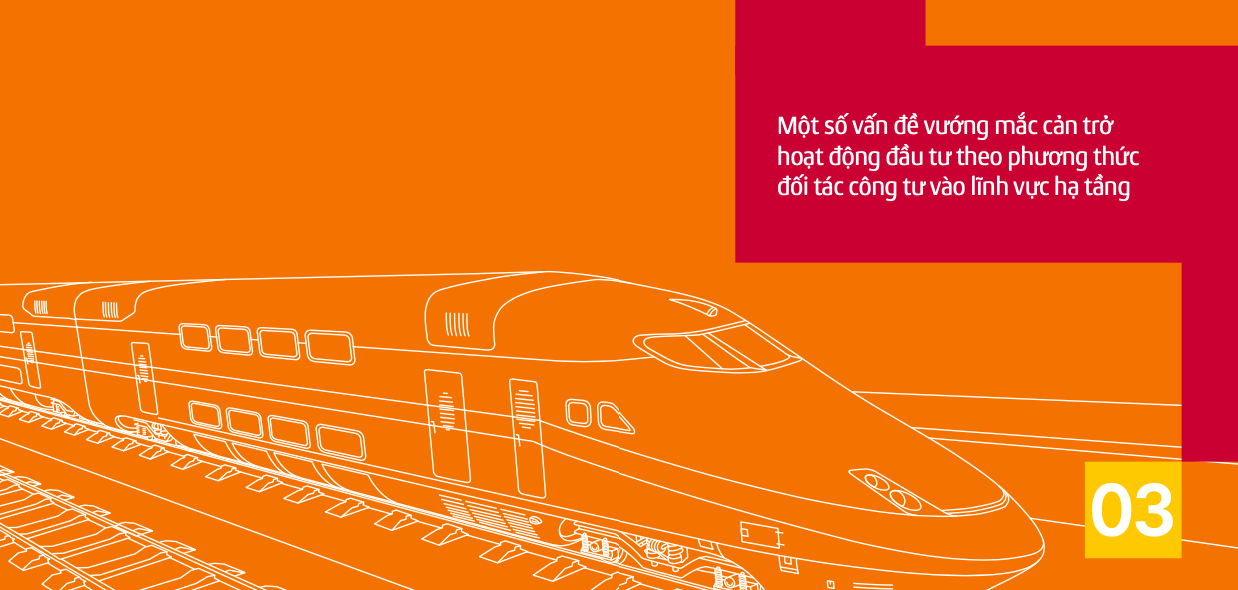 Thủ tục đầu tư
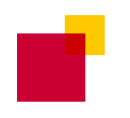 Chậm ban hành văn bản hướng dẫn
Nghị quyết 437/NQ-UBTVQH14 
Năng lực và nguồn lực Nhà nước chuẩn bị đầu tư
Cấu phần xây dựng trong dự án O&M
Liệu có còn BOT điện?
Chậm ban hành văn bản hướng dẫn
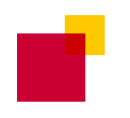 Các nghị định hướng dẫn Luật PPP ban hành chậm

Ở cấp thông tư:
Mới có Thông tư 09/2022/TT-BGTVT và Thông tư 22/2022/TT-BGTVT
Các lĩnh vực khác chưa có thông tư hướng dẫn
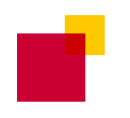 Năng lực và nguồn lực Nhà nước chuẩn bị dự án
Luật PPP cho phép hai cơ chế:
Nhà nước chuẩn bị dự án
Nhà đầu tư chuẩn bị dự án
Vai trò của Nhà nước
Tập trung năng lực chuẩn bị dự án: yếu tố lợi nhuận?
Tập trung năng lực thẩm định dự án: yếu tố phi lợi nhuận?
Cho phép thuê tư vấn
Chi phí thuê tư vấn nằm trong dự toán
Khó ra đề bài cho tư vấn
Nghị quyết 437
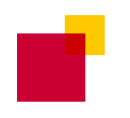 “Chỉ áp dụng đối với các tuyến đường mới để bảo đảm quyền lựa chọn cho người dân, không đầu tư các dự án cải tạo, nâng cấp các tuyến đường độc đạo hiện hữu”
Tính hợp lý:
Đường mới rất khó xác định lưu lượng xe
Vấn đề độc quyền khác với vấn đề cơ chế đầu tư
Tính minh bạch:
Không rõ thế nào là đường độc đạo
Cấu phần xây dựng trong dự án O&M
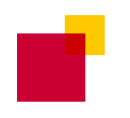 Nhu cầu xây dựng thêm một số hạng mục khi tham gia hợp đồng O&M
Ví dụ: trạm dừng nghỉ
Hiện không rõ hợp đồng O&M có cho phép cấu phần xây dựng không?
Hình thức hợp đồng kết hợp giữa O&M và BOT có được không?
Thiếu biện pháp chia sẻ rủi ro đáp ứng kỳ vọng của thị trường
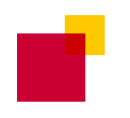 Chia sẻ rủi ro về doanh thu
Phần vốn Nhà nước trong dự án PPP
Bảo đảm cân đối ngoại tệ
Trường hợp thay đổi pháp luật
Chia sẻ rủi ro về chi phí
Chia sẻ rủi ro về doanh thu
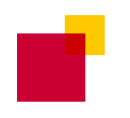 Cơ chế này được nhiều nhà đầu tư kỳ vọng
Nhưng quy định chỉ là chia sẻ khi có sự thay đổi pháp luật 
Nguồn ngân sách dự phòng địa phương
Phần vốn góp Nhà nước
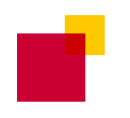 Giới hạn phần vốn góp Nhà nước là 50%
Hiện đã cho phép tách phần giải phóng mặt bằng
Trường hợp thay đổi pháp luật
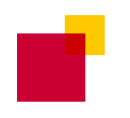 Nội dung điều khoản thay đổi pháp luật ở các hợp đồng khác nhau khá khác nhau, tuỳ thuộc vào kết quả đàm phán
Điều chỉnh giá theo lộ trình
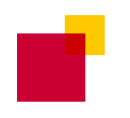 Hợp đồng BOT giao thông thường có điều khoản:
Ba năm tăng giá một lần, mỗi lần 18%

Trên thực tế rất ít trường hợp được tăng giá đúng lộ trình
Tổ chức giao thông
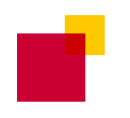 Doanh nghiệp rất quan tâm đến sự thay đổi mạng lưới giao thông trong suốt thời gian của dự án

Có tình trạng cắm biển cấm xe tải trên tuyến đường khác để dồn lưu lượng cho đường của dự án PPP
Liệu có còn BOT điện?
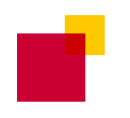 Nhiều ý kiến cho rằng sẽ không có các dự án BOT điện lực mới sau khi Luật PPP ra đời

Vấn đề:
Bảo lãnh chi phí chuyển ngang
Bảo đảm số giờ mua điện
Tiếp cận tín dụng
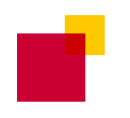 Quyền của ngân hàng
Tỷ lệ vốn vay
Tài sản bảm đảm
Chi phí vốn
Phân loại nhóm nợ và lịch sử tín dụng
Rủi ro thanh khoản
Vốn trong nước và nước ngoài
Thủ tục tiếp cận vốn
Quyền của ngân hàng
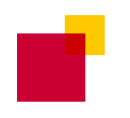 Quyền chọn doanh nghiệp thay thế
Trong trường hợp bên vay không trả được nợ thì ngân hàng có quyền yêu cầu thay thế bằng doanh nghiệp khác
Vẫn cần có sự đồng ý của cơ quan nhà nước
Thế chấp quyền sử dụng đất
Hiện Luật Đất đai không cho phép thế chấp quyền sử dụng đất tại tổ chức tín dụng nước ngoài
Uỷ quyền cho một tổ chức tín dụng trong nước nhận thế chấp
Tài sản bảo đảm
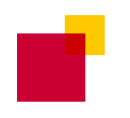 Tài sản bảo đảm bằng quyền thu phí:
Gần như không có ý nghĩa
Các ngân hàng cần thêm tài sản bảo đảm khác
Tỷ lệ vốn vay trên tổng mức đầu tư
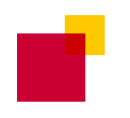 Pháp luật cho tỷ lệ vốn vay khá cao
85% - 90% tổng mức đầu tư
Trước đây có tâm lý “lấy mỡ nó rán nó”

Hiện nay các ngân hàng đều nhận thấy là không thể cho vay đến mức tối đa luật cho phép
Chỉ có thể cho vay 50 – 60% tổng mức đầu tư
Phân loại nhóm nợ và lịch sử tín dụng
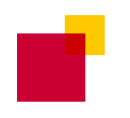 Phân loại nhóm nợ dựa trên thời gian chậm trả nợ

Doanh nghiệp bị một dự án chậm trả nợ sẽ bị nhảy nhóm nợ xấu hơn

Lịch sử tín dụng xấu ảnh hưởng đến việc tiếp cận tín dụng cho dự án mới
Siết rủi ro thanh khoản
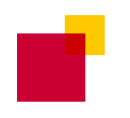 Giảm tỷ lệ vốn ngắn hạn cho vay dài hạn theo lộ trình
Vốn trong nước và nước ngoài
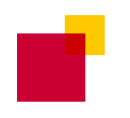 Ngân hàng trong nước khó cạnh tranh được về lãi suất với ngân hàng nước ngoài
Xếp hạng tín nhiệm quốc gia cản trở ngân hàng trong nước tham gia cho vay hợp vốn
Lo ngại công trình rơi vào tay nước ngoài
Thủ tục tiếp cận vốn
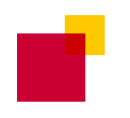 Ngân hàng Nhà nước có chỉ đạo các NHTM cảnh giác hơn với các dự án BT, BOT giao thông
Yêu cầu phải có quy trình thẩm định riêng
Cán bộ ngân hàng không mặn mà
Cán bộ ngân hàng ít có lợi ích khi cho vay dự án PPP
Giải quyết tranh chấp
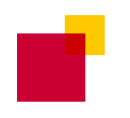 Quy định nội bộ của Nhà nước
Mua lại dự án
Trung gian giải quyết tranh chấp
Quy định nội bộ của Nhà nước
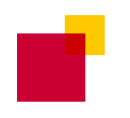 Chưa có hướng dẫn nội bộ của Nhà nước để giải quyết tranh chấp đối với nhà đầu tư trong nước
Xác định hành vi gây thiệt hại 
Xác định thiệt hại
Thủ tục chi trả
Mua lại dự án
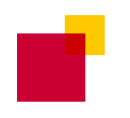 Nhu cầu Nhà nước mua lại dự án với các dự án mà phía Nhà nước không cho thu phí hoặc yêu cầu thay đổi trạm thu phí

Thủ tục mua lại hiện đang phải xin ý kiến Quốc hội
Trung gian giải quyết tranh chấp
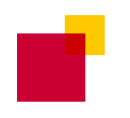 Nhiều hợp đồng BOT giao thông vẫn quy định thẩm quyền giải quyết tranh chấp tại toà án
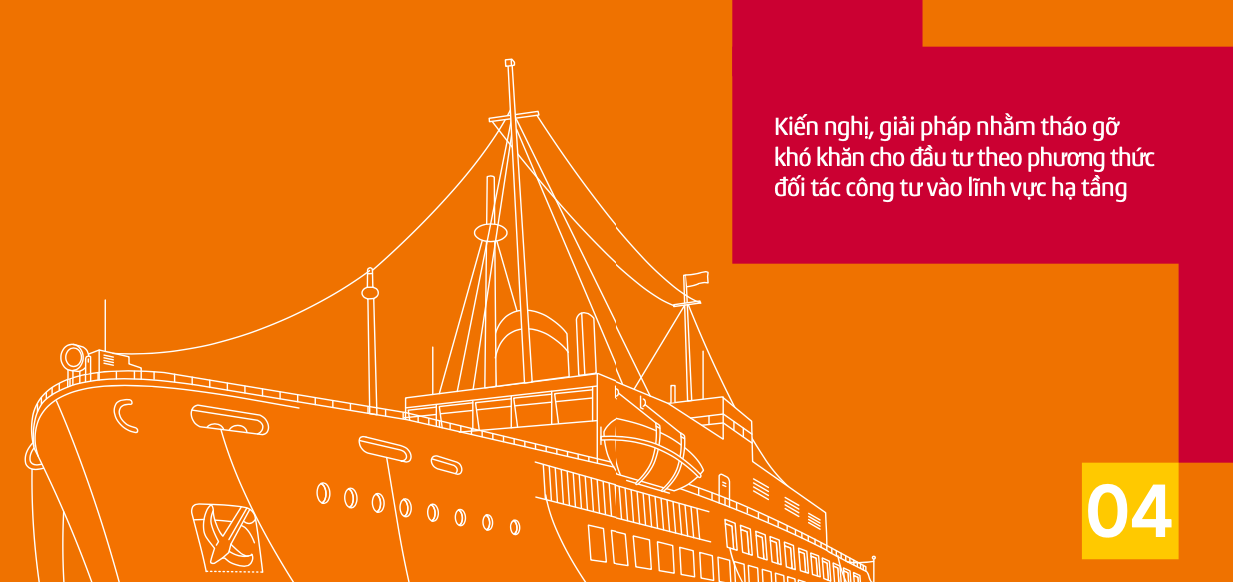 Xây dựng văn bản hướng dẫn
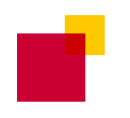 Đẩy nhanh việc xây dựng văn bản hướng dẫn thi hành
Nghị quyết 437
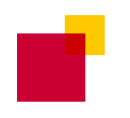 Bất cập của Nghị quyết 437/NQ-UBTVQH14 
Đề nghị bãi bỏ Nghị quyết 437/NQ-UBTVQH14, thay thế bằng các giải pháp cân đối lợi ích khác
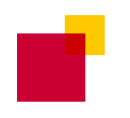 Cấu phần xây dựng trong dự án O&M
Nên có quy định cho phép cấu phần xây dựng trong dự án O&M. 
Hoặc có thể cho phép kết hợp hợp đồng O&M và các loại hợp đồng còn lại có cấu phần xây dựng (BOT, BTO, BOO, BLT, BTL)
Tính giá theo chi phí vận tải tiết kiệm được
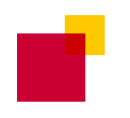 Chi phí vận tải
Chi phí nhiên liệu + chi phí khấu hao phương tiện + chi phí thời gian đi lại (nhân công, hàng hoá)
Chi phí vận tải đi từ A đến B của một xe tiêu chuẩn
Trước khi có dự án
Sau khi có dự án
Giá = 50% * (chi phí trước – chi phí sau)
Lợi ích
Chủ phương tiện được lợi
Phù hợp với tất cả các loại dự án
Tạo động lực để chủ đầu tư mang lại lợi ích cho chủ phương tiện
Tổ chức giao thông
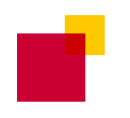 Nhu cầu của các dự án giao thông
Hạn chế các đường song song, đường né trạm thu phí
Biển báo phù hợp để thu hút phương tiện
Rủi ro
Nguy cơ bị thao túng gây ảnh hưởng lớn quyền lợi của chủ phương tiện
Quy trình tham vấn 
Việc tham vấn trước khi đưa ra các cam kết này là hết sức cần thiết
Bảo lãnh chi phí chuyển ngang?
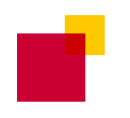 Nhu cầu rất lớn của các dự án điện
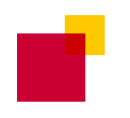 Quyền lựa chọn doanh nghiệp thay thế của ngân hàng
Nên cho phép ngân hàng tự do lựa chọn doanh nghiệp thay thế theo điều kiện Nhà nước quy định trước
Giải quyết tranh chấp
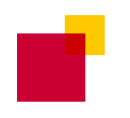 Nên có chủ trương sử dụng trọng tài hoặc hoà giải để giải quyết tranh chấp
Quy định nội bộ của Nhà nước tương tự như trường hợp tranh chấp quốc tế
Trân trọng cảm ơn
Ban Pháp chế - VCCI
xdphapluat@vcci.com.vn / xdphapluat.vcci@gmail.com